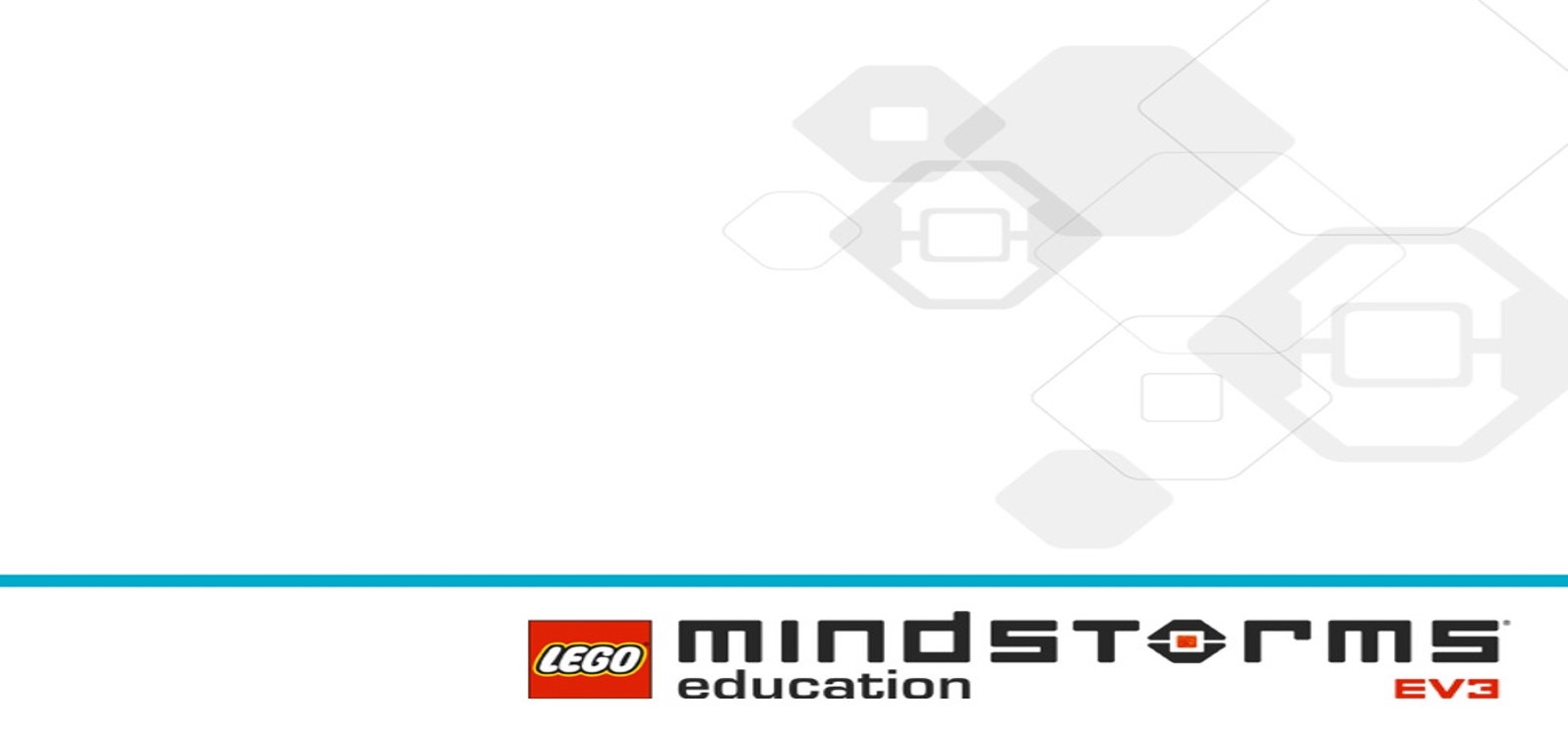 Муниципальное бюджетное учреждение дополнительного образования «Межшкольного учебного комбината»
Проверка знаний обучающихся по робототехнике 
«Тестирование по EV3»
при проведении промежуточного мониторинга по программе 
«Робототехника: мир будущего»

Педагог дополнительного образования 
Шукалович Андрей Владимирович
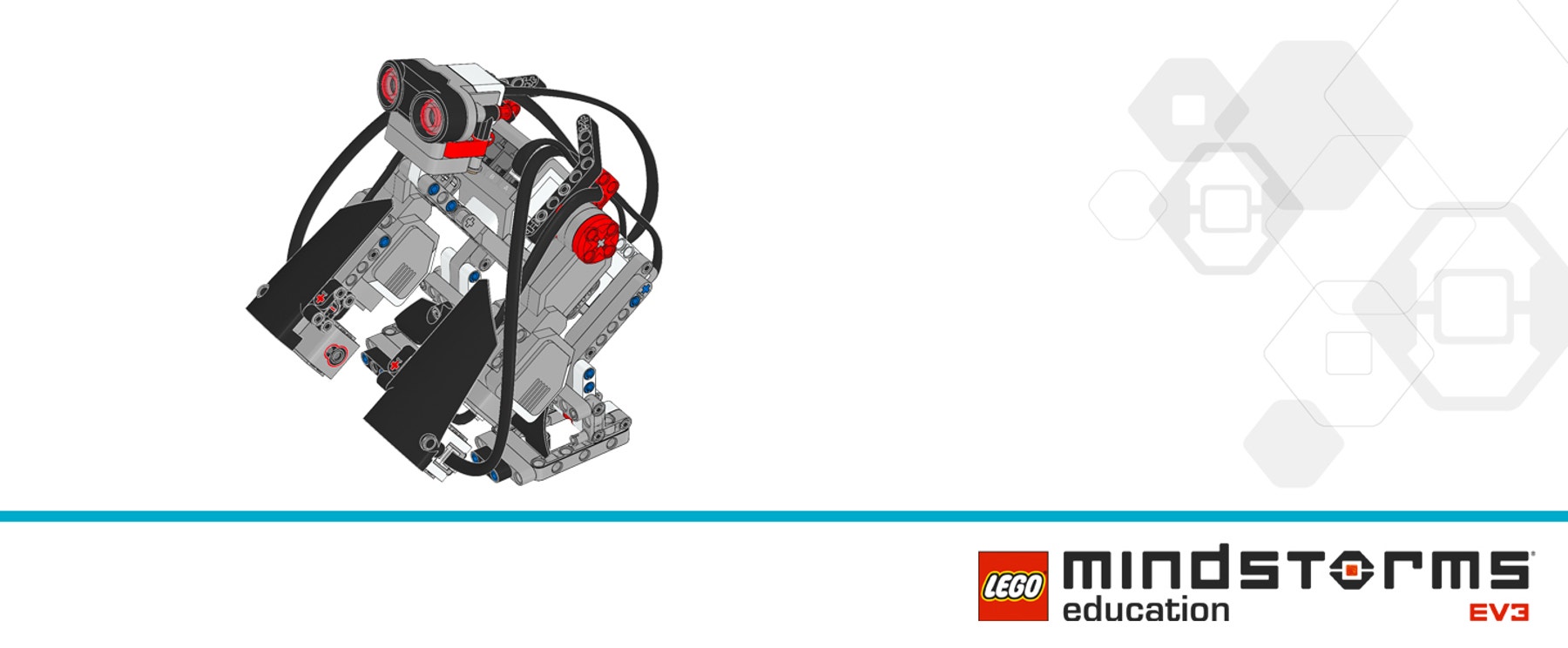 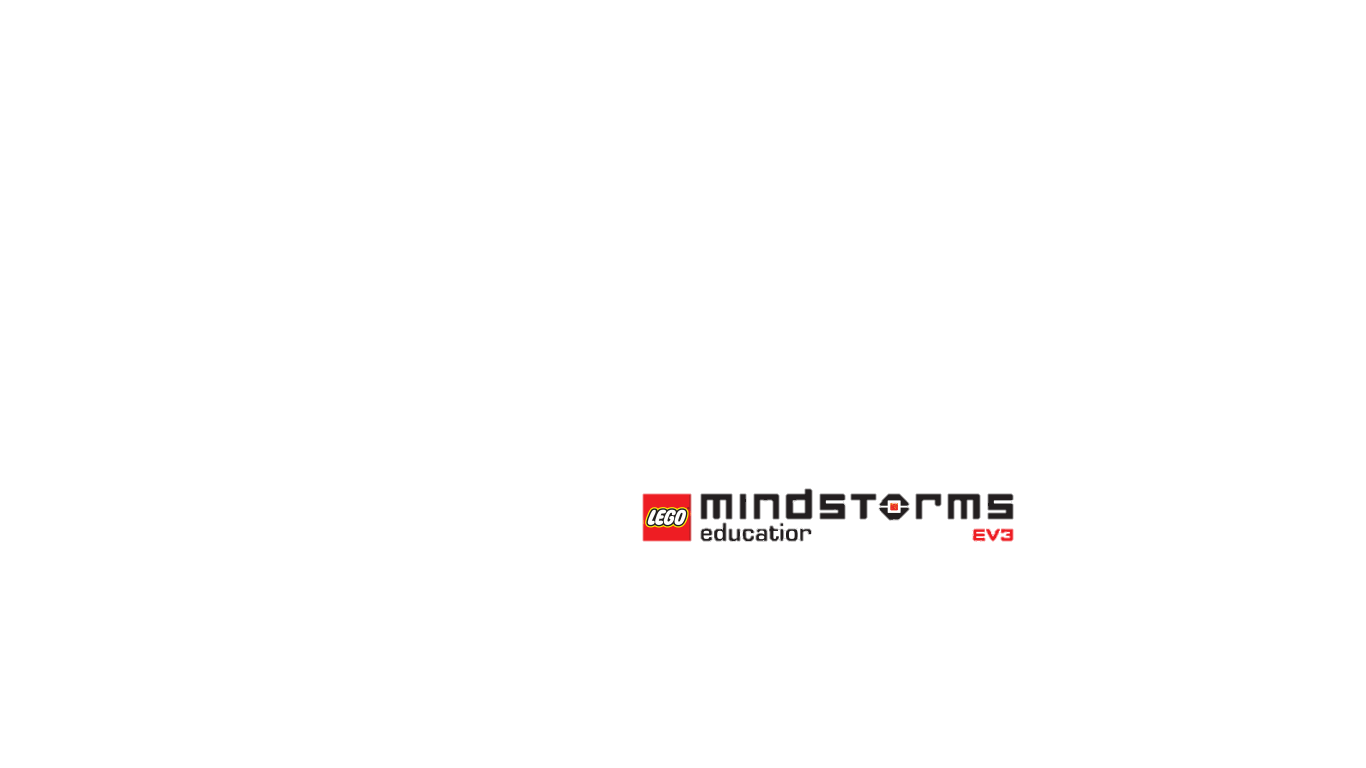 Начать тест
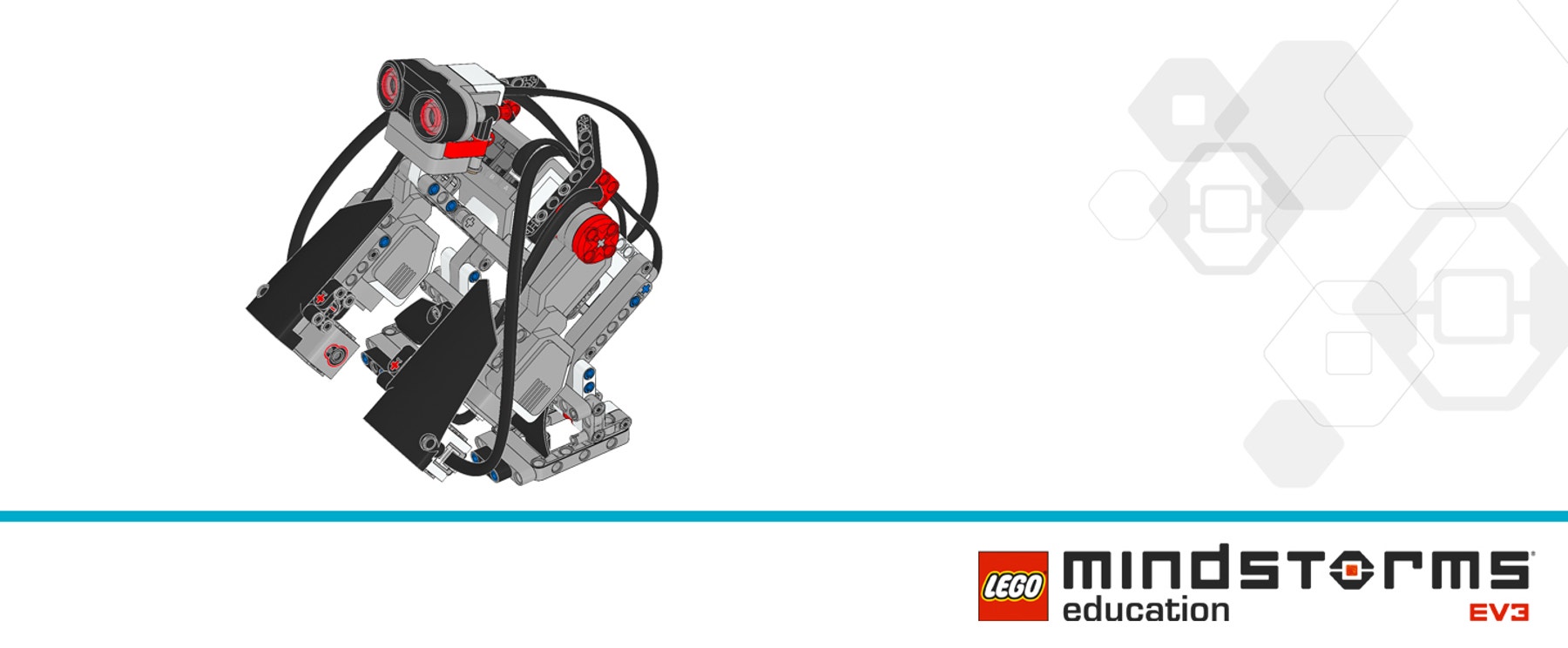 Какие цвета может показать дисплей?
Белый и оттенок серого 2
Черное и белое
Столько, сколько и обычный кран
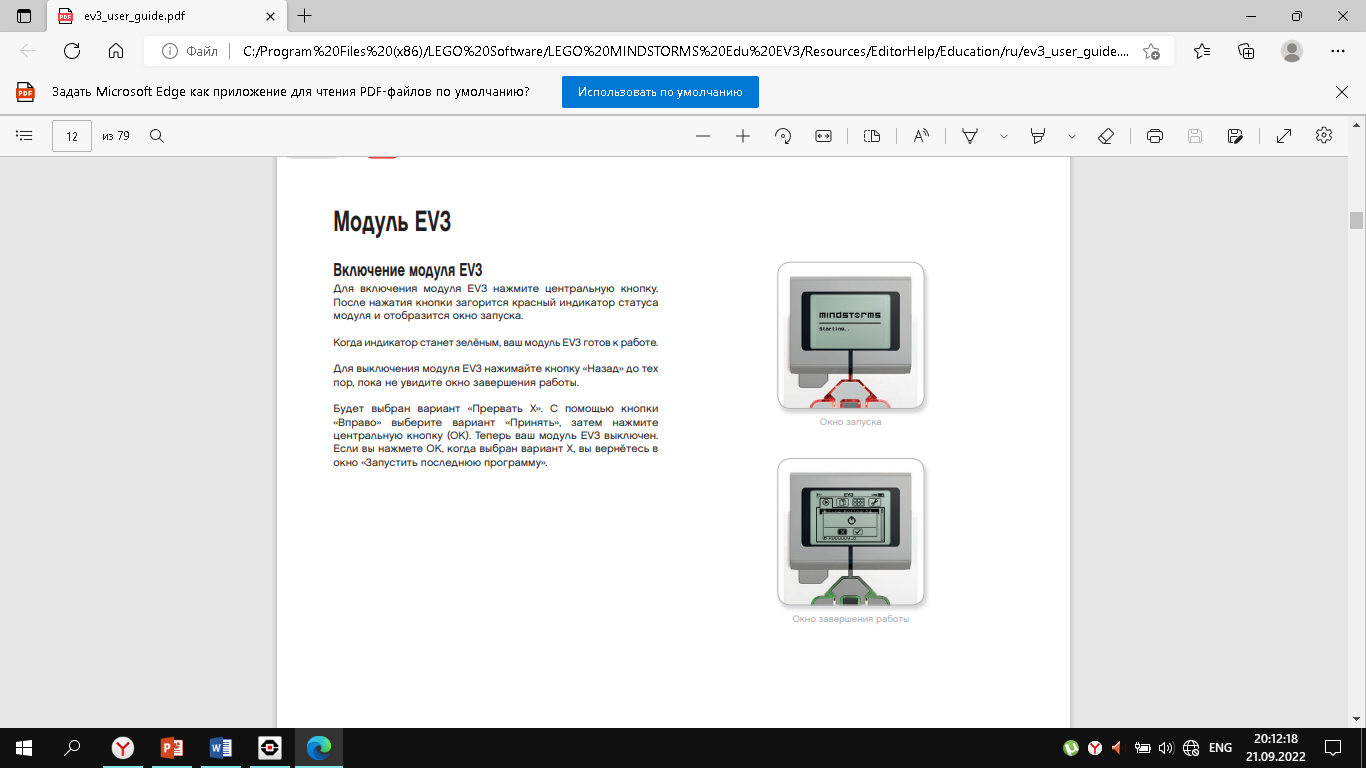 ?
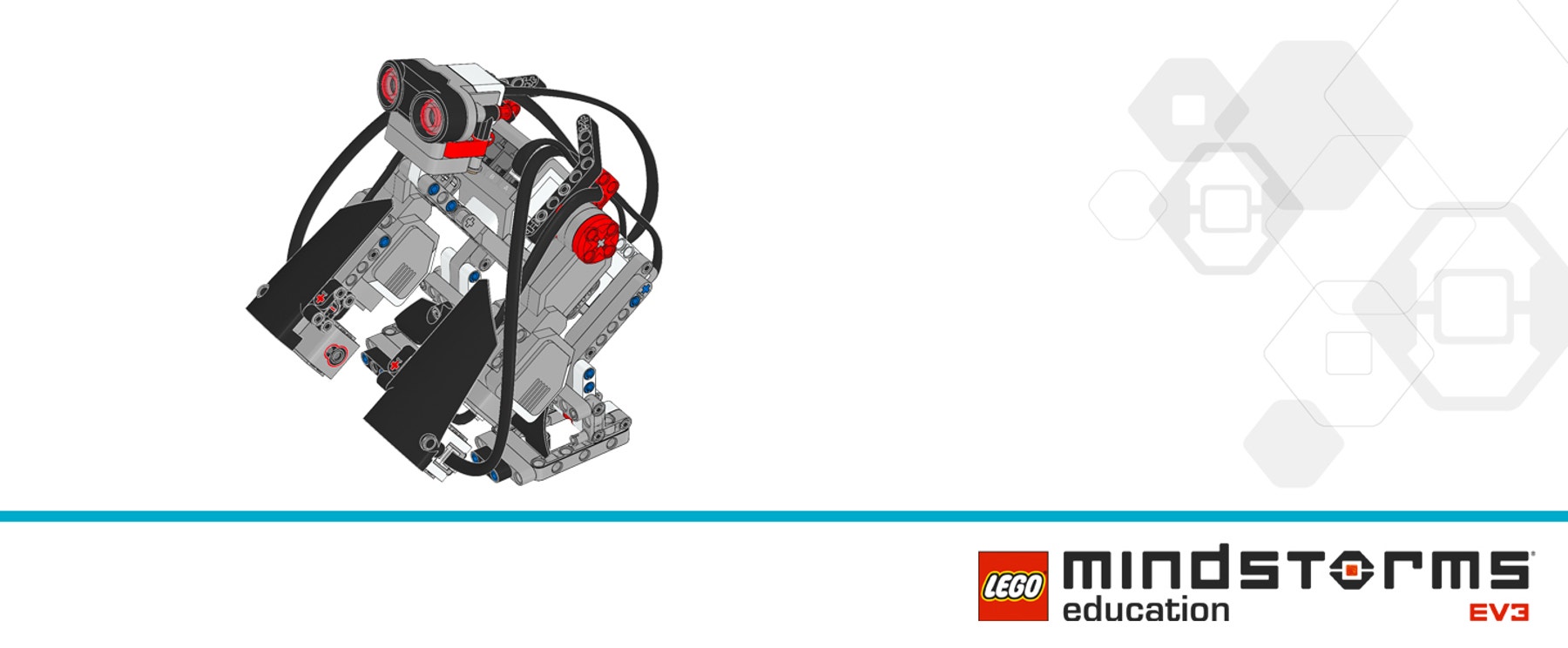 Какие цвета может показать дисплей?
Белый и оттенок серого 2
Черное и белое
Столько, сколько и обычный кран
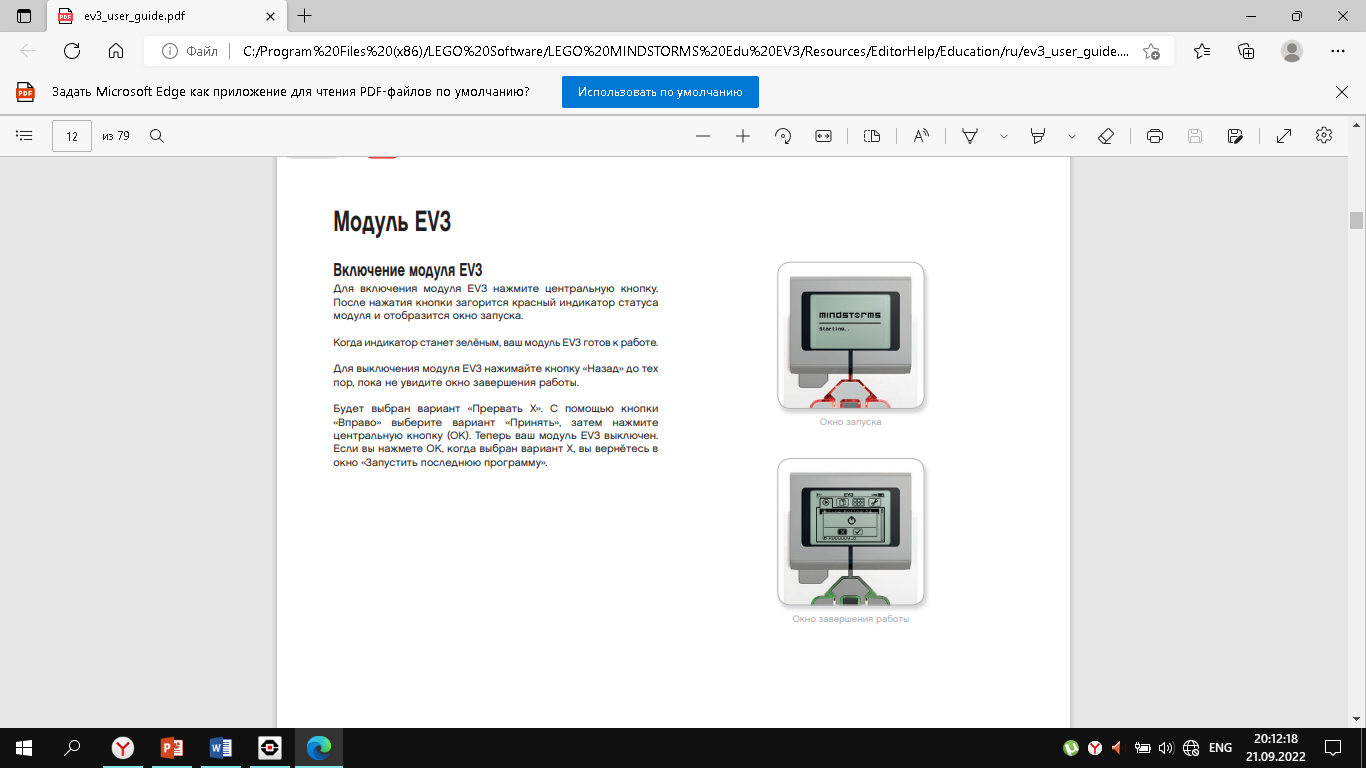 ?
Следующий вопрос
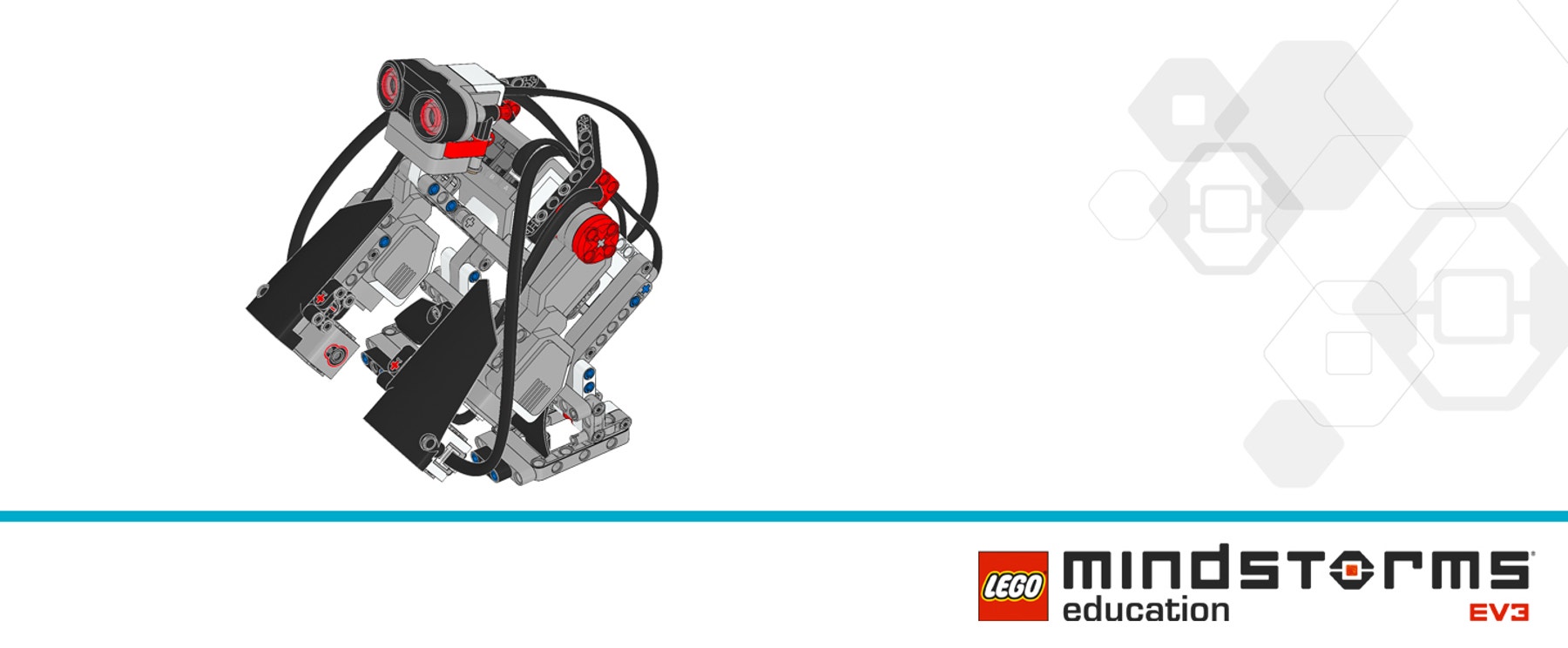 Какой двигатель является самым мощным?
Большой двигатель
Маленький двигатель
Средний двигатель
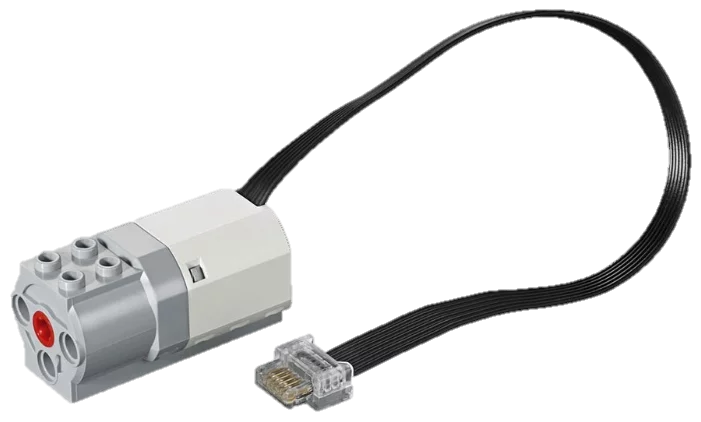 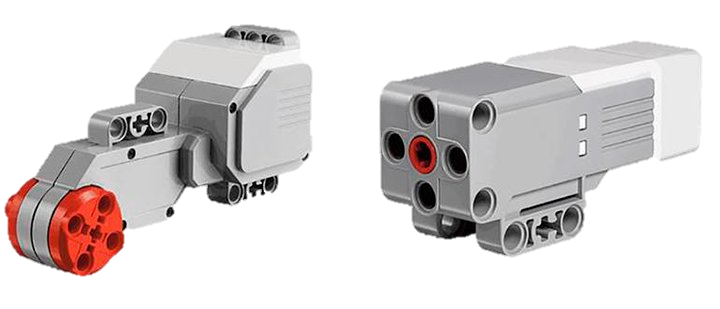 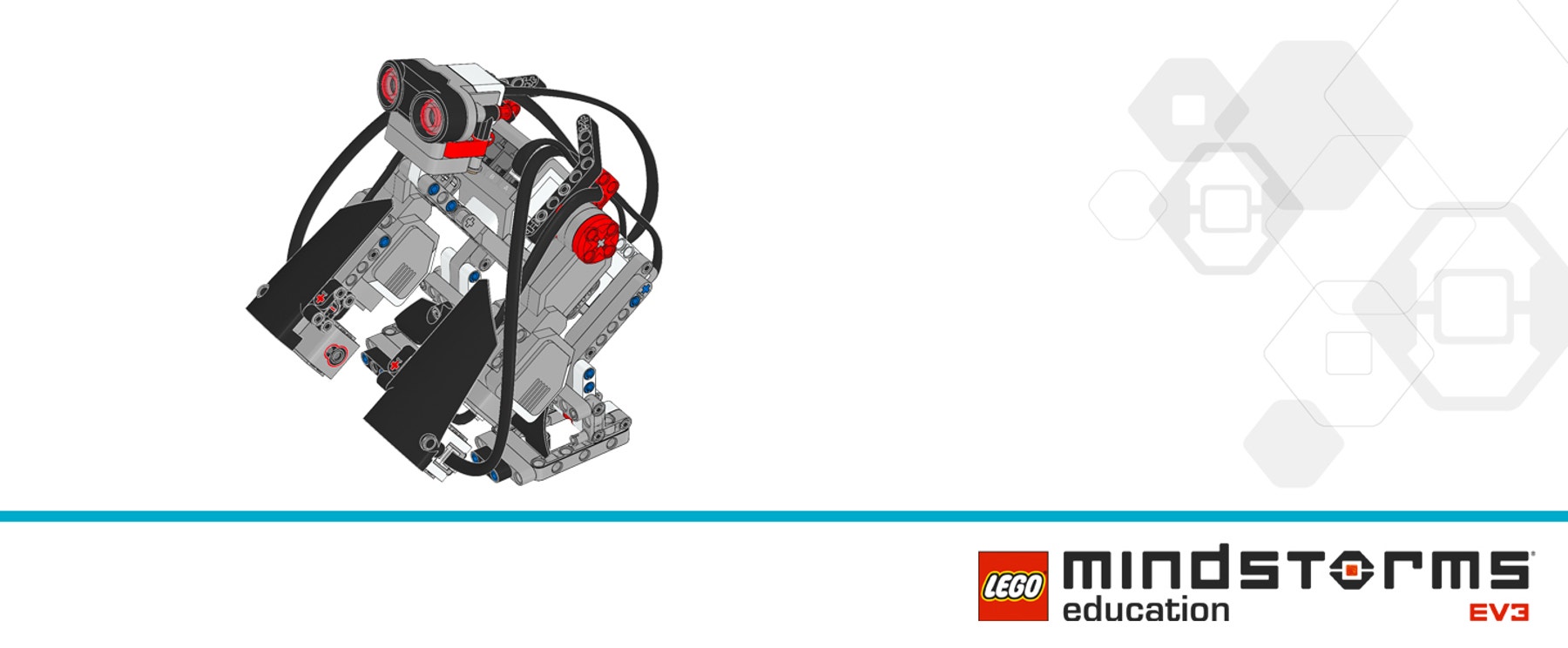 Какой двигатель является самым мощным?
Большой двигатель
Маленький двигатель
Средний двигатель
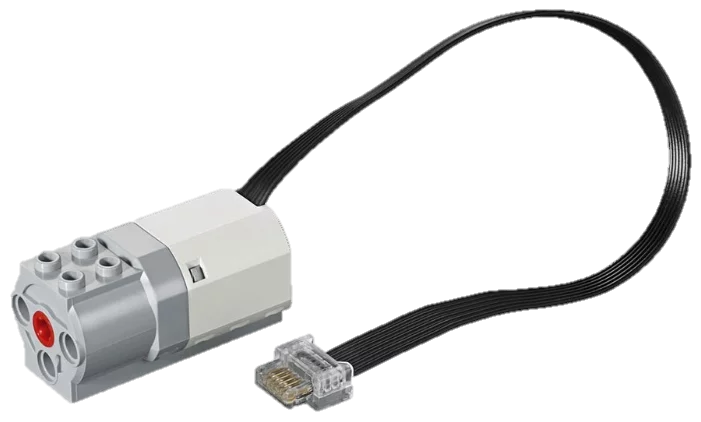 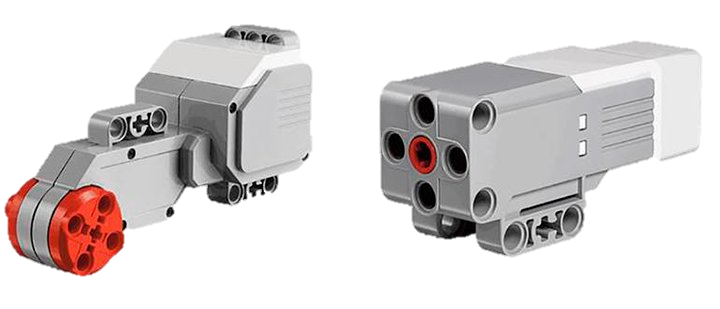 Следующий вопрос
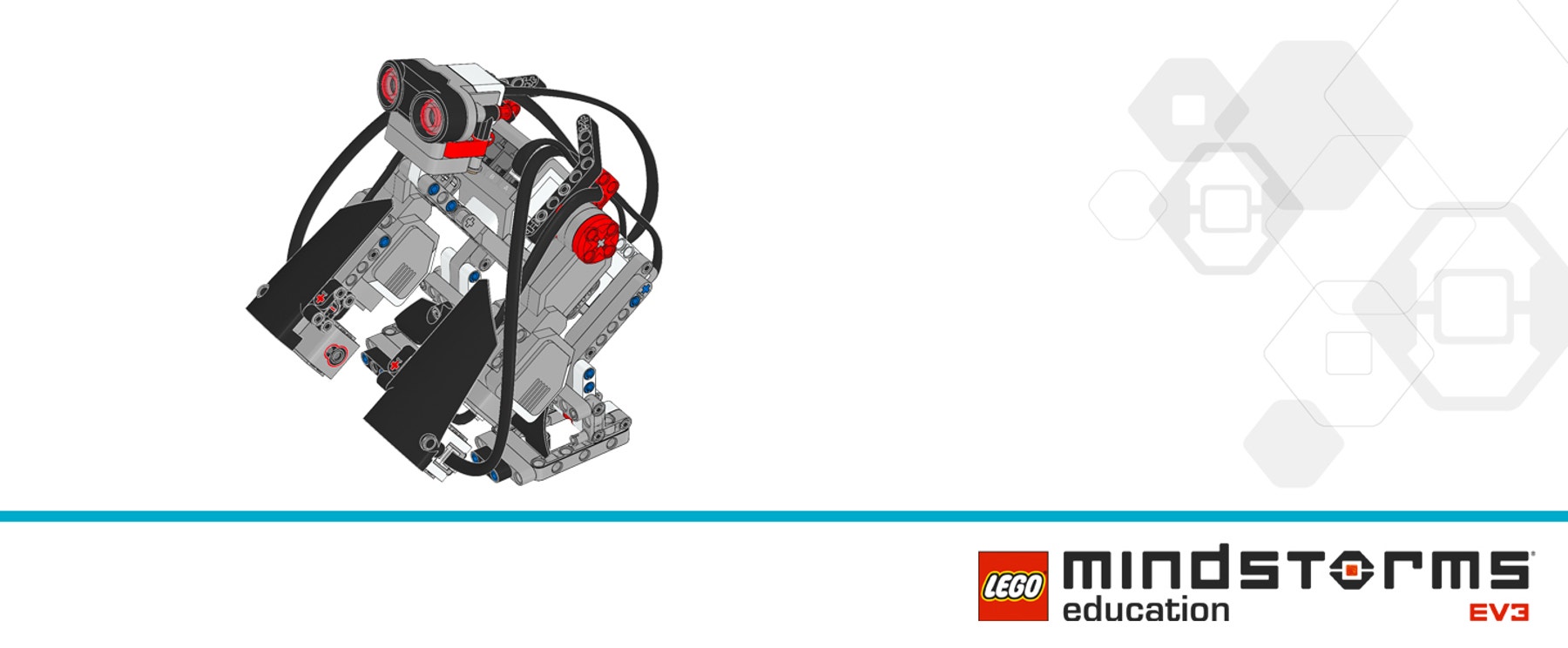 Сколько градусов 1 вращение?
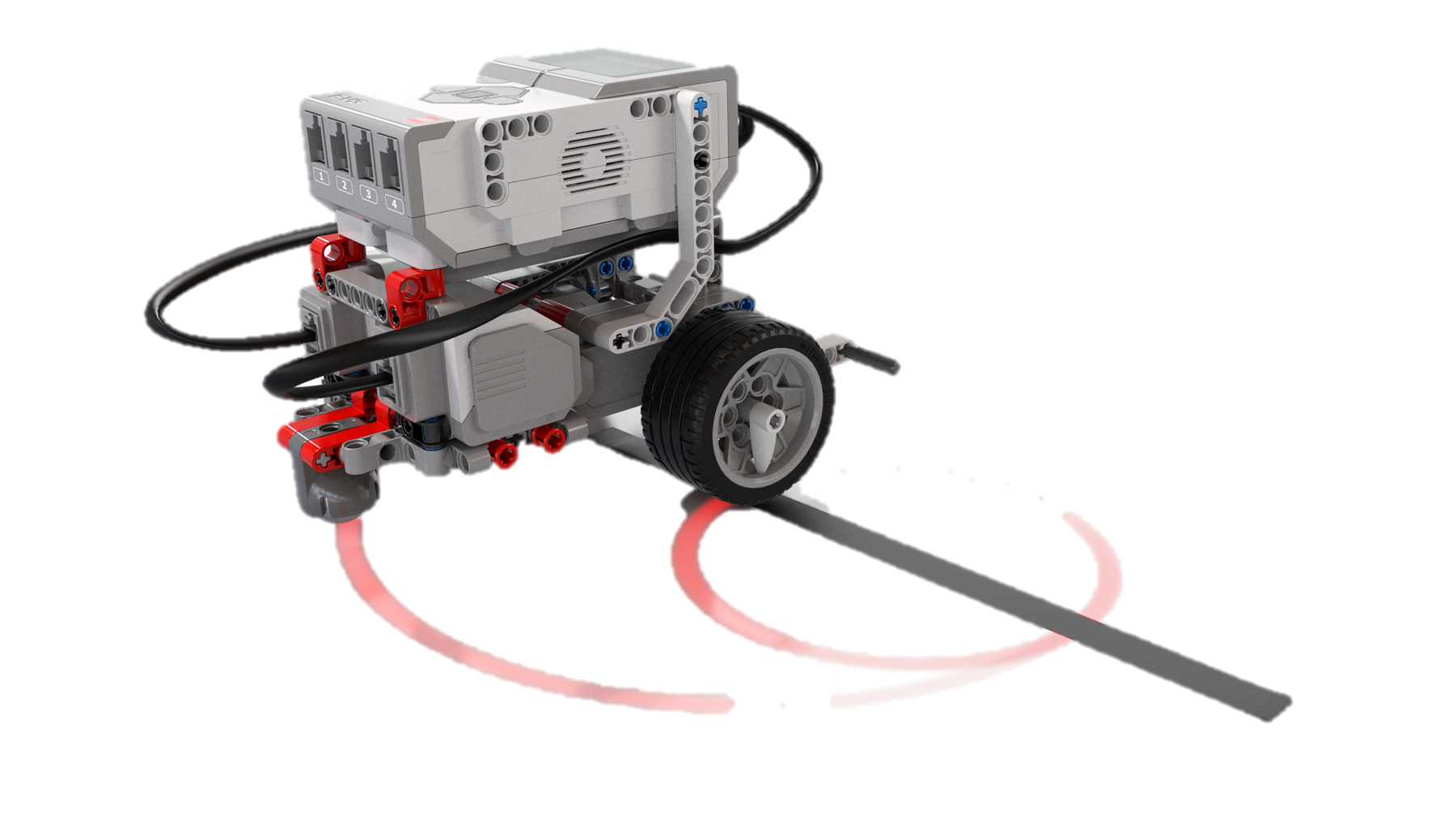 180
45
360
90
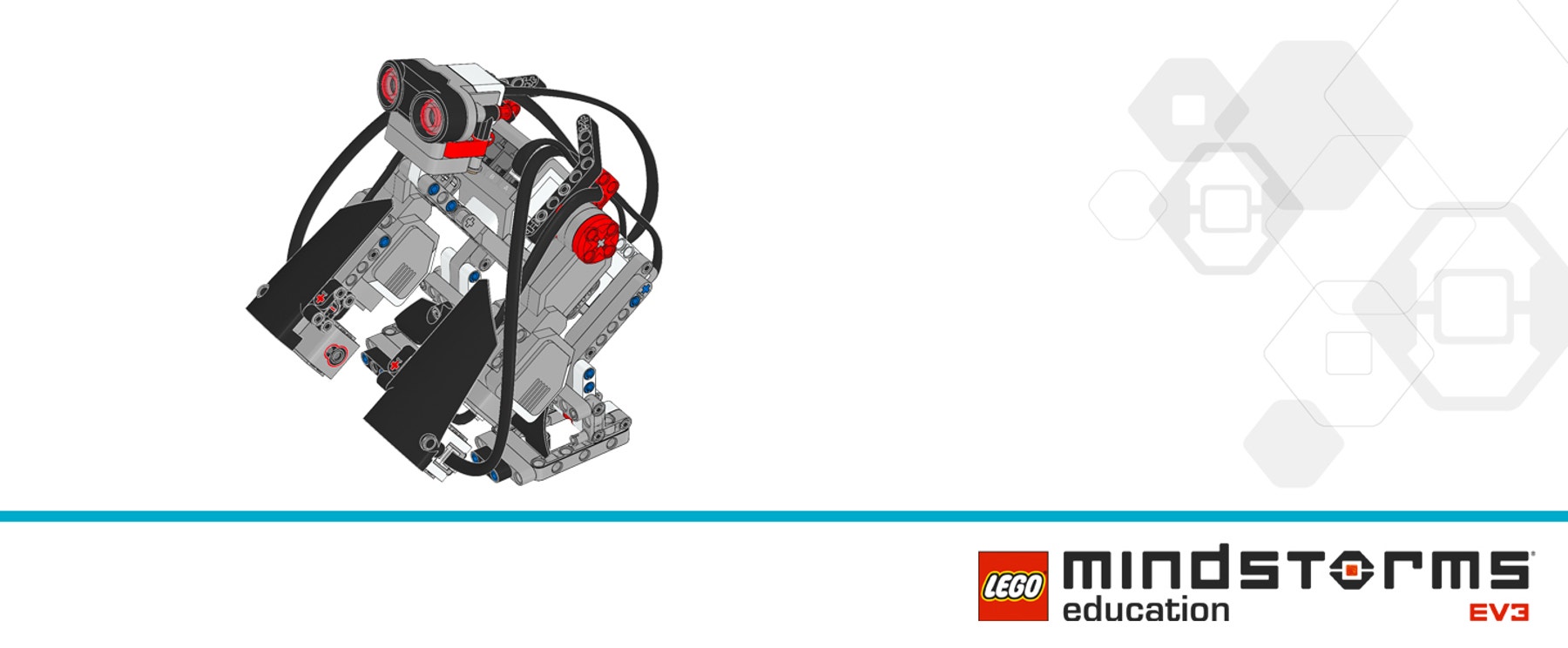 Сколько градусов 1 вращение?
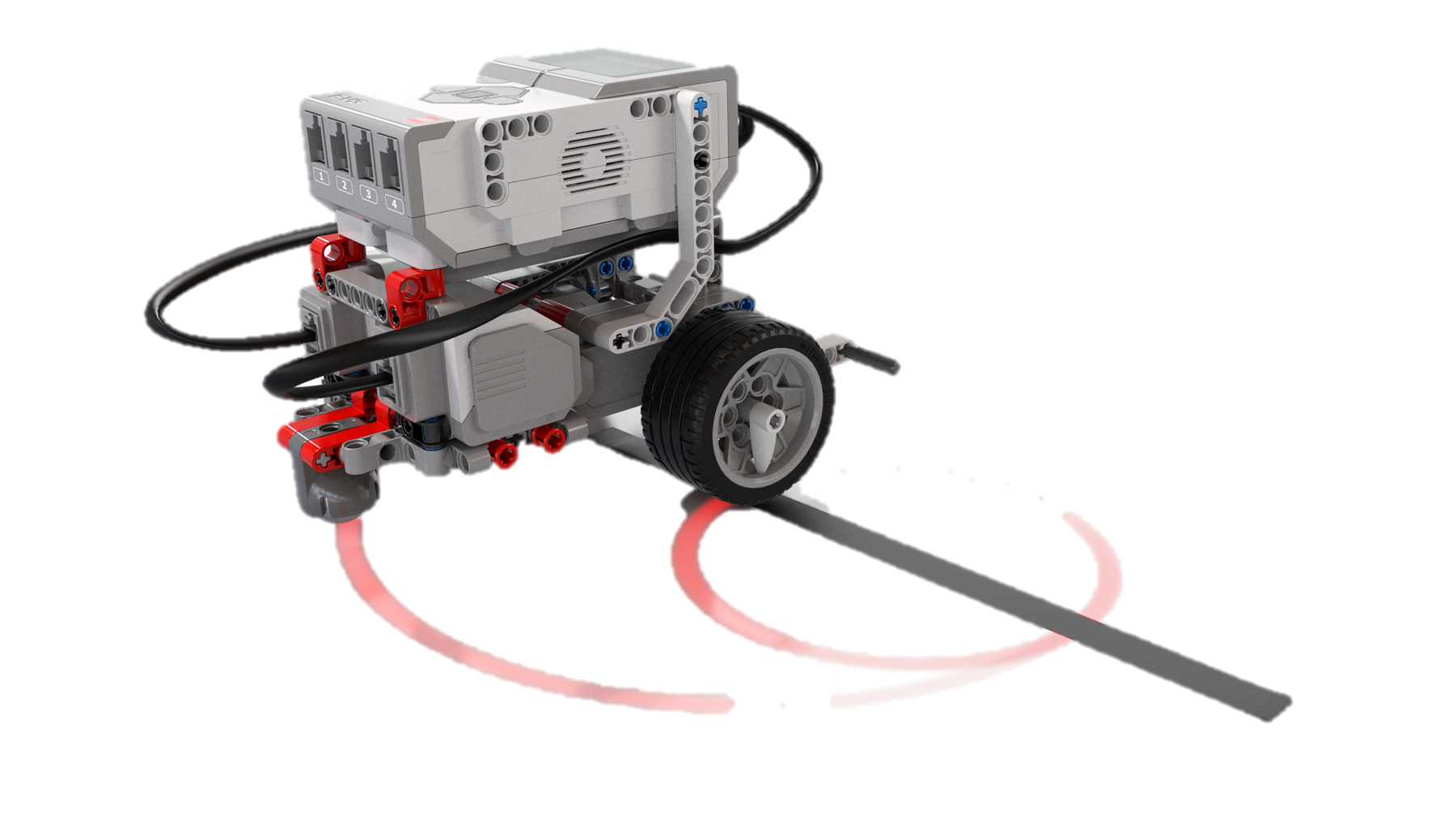 180
45
360
90
Следующий вопрос
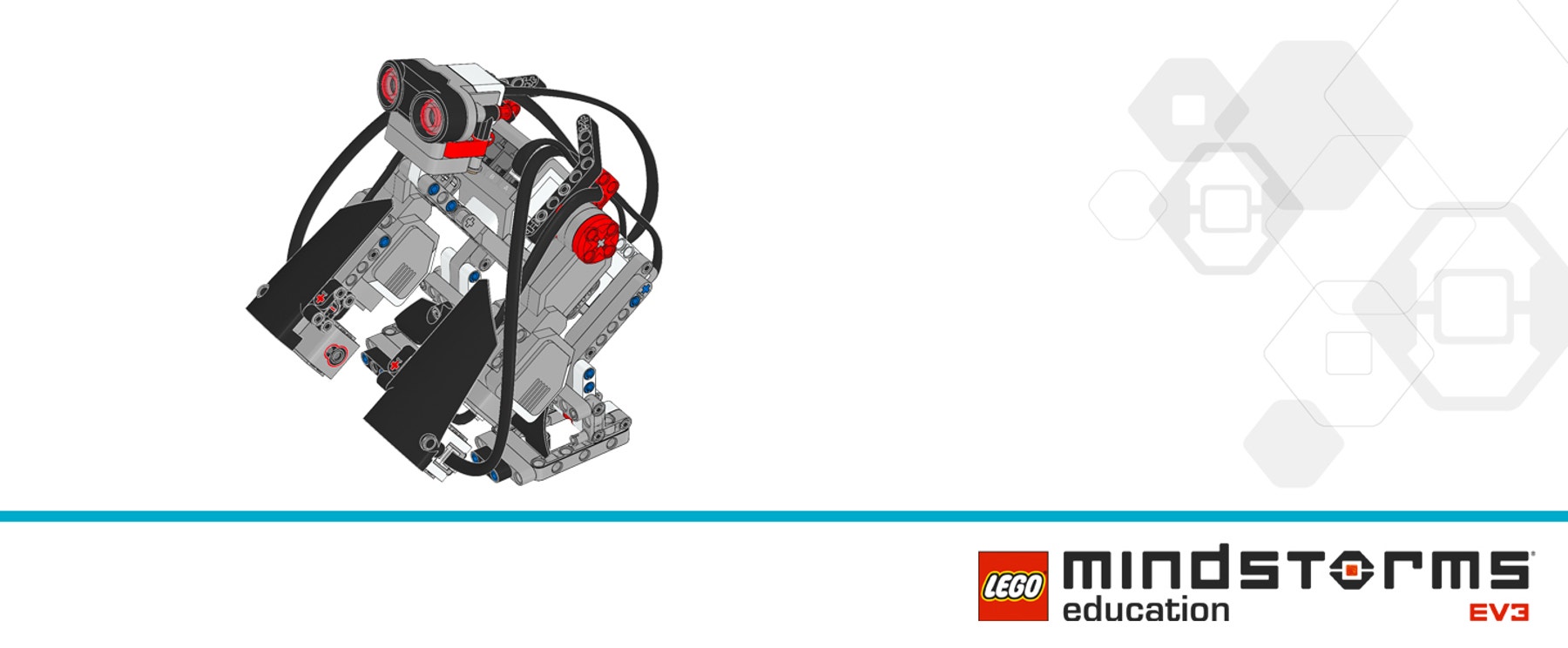 Сколько портов в ev3?
2
4
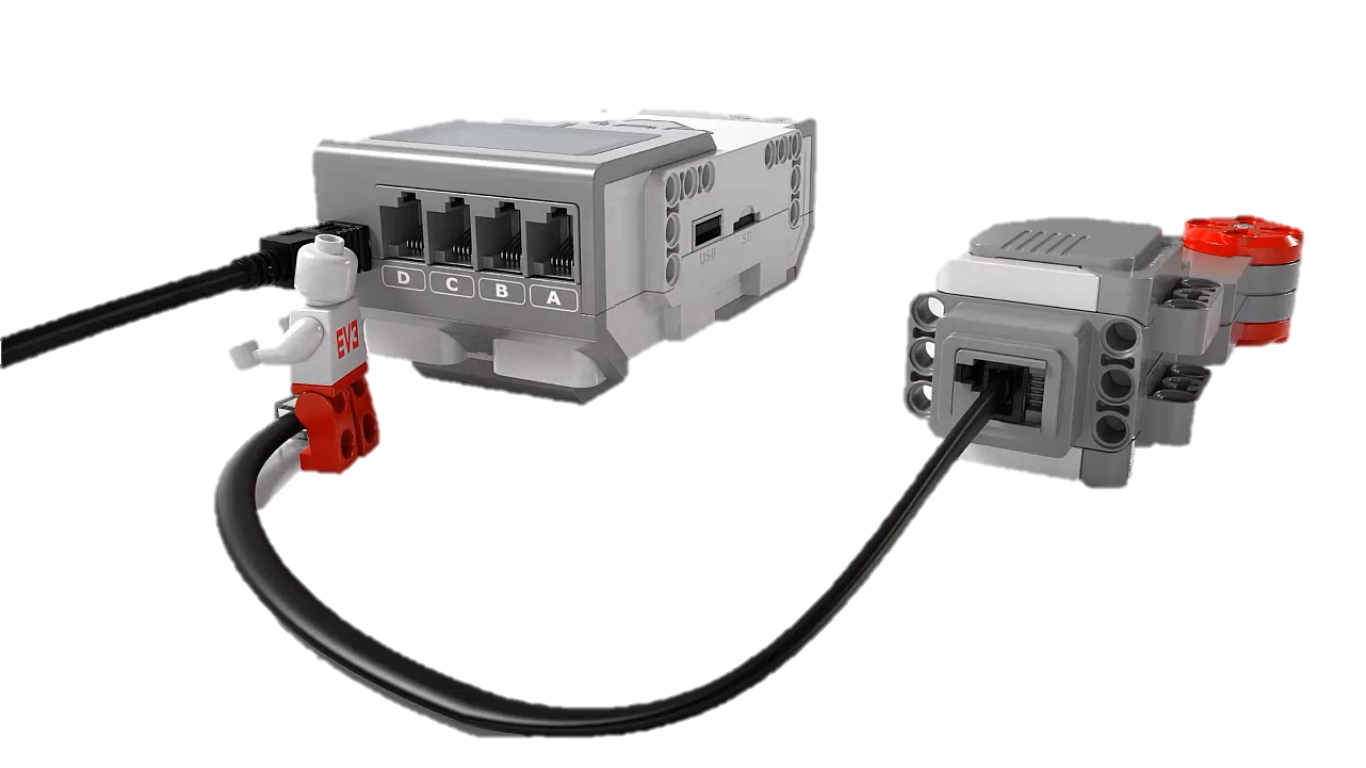 8
10
16
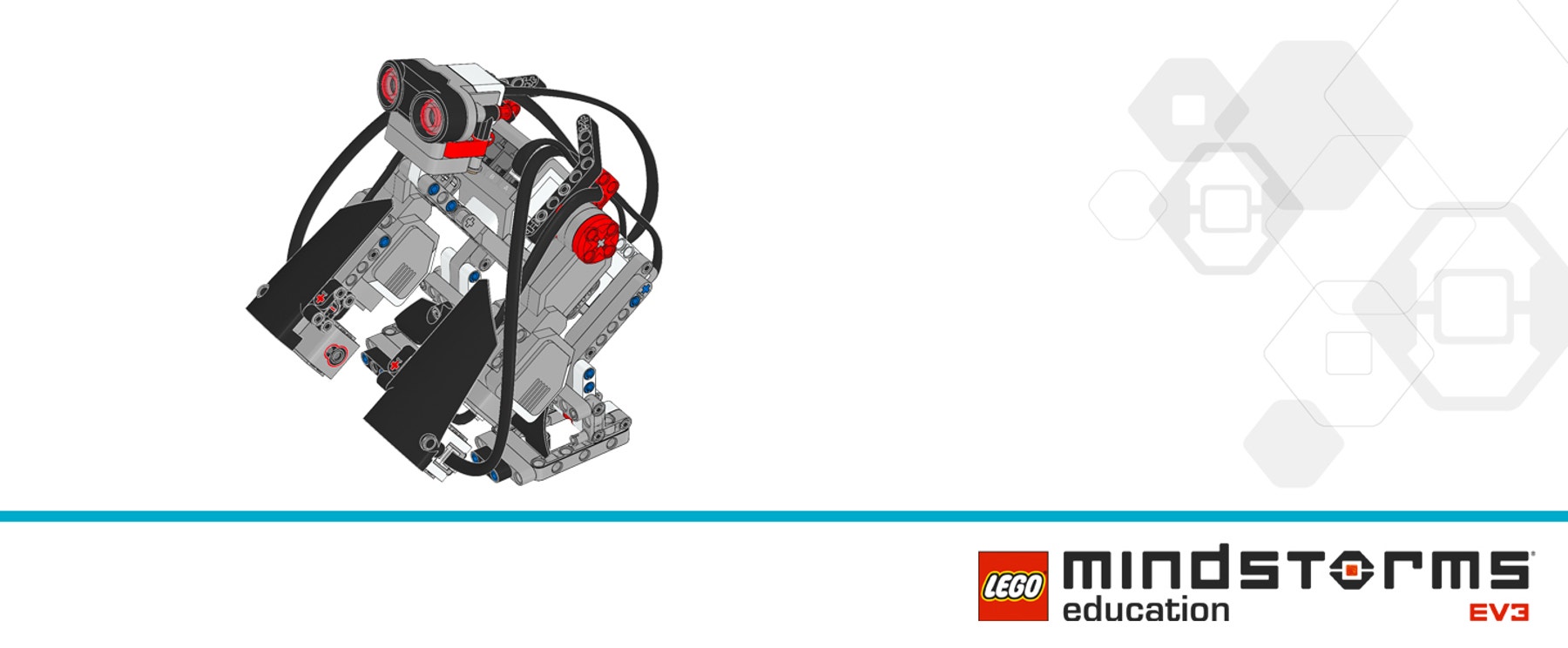 Сколько портов в ev3?
2
4
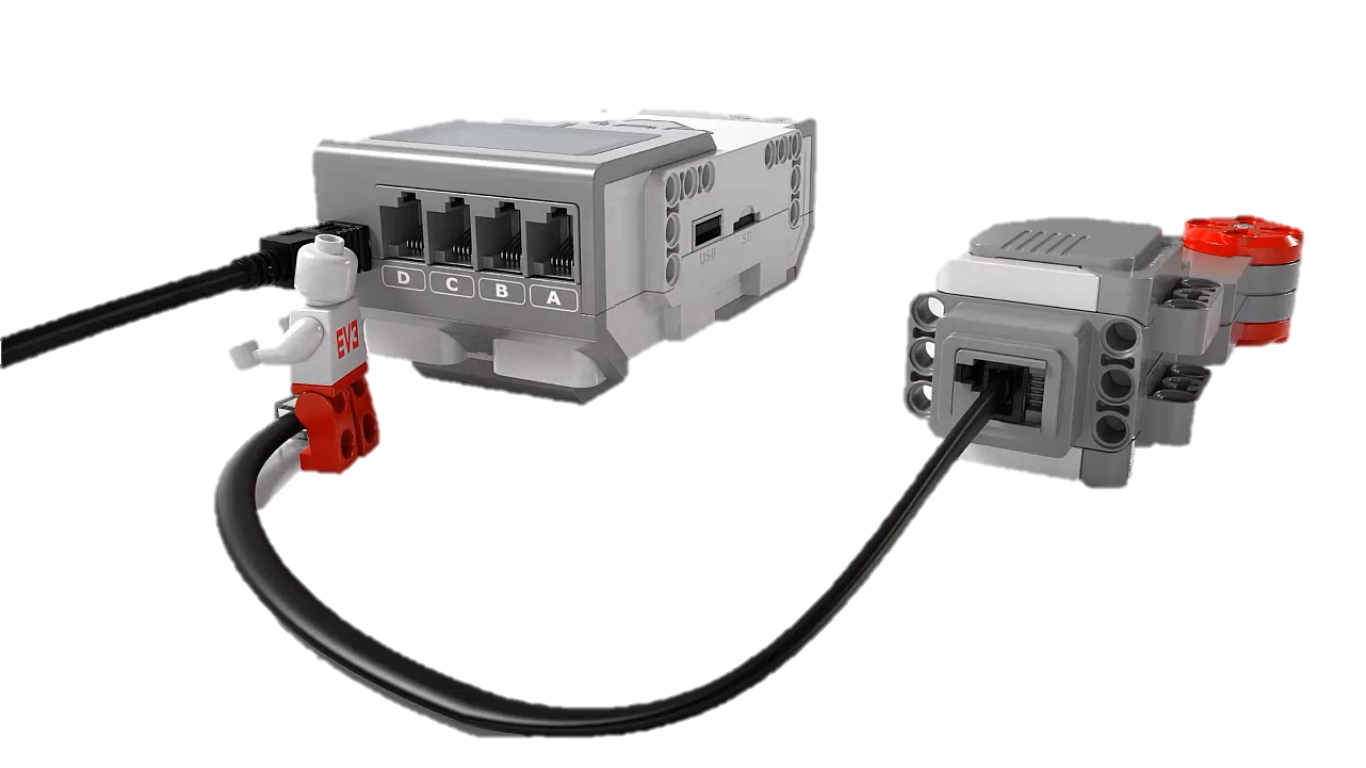 8
10
16
Следующий вопрос
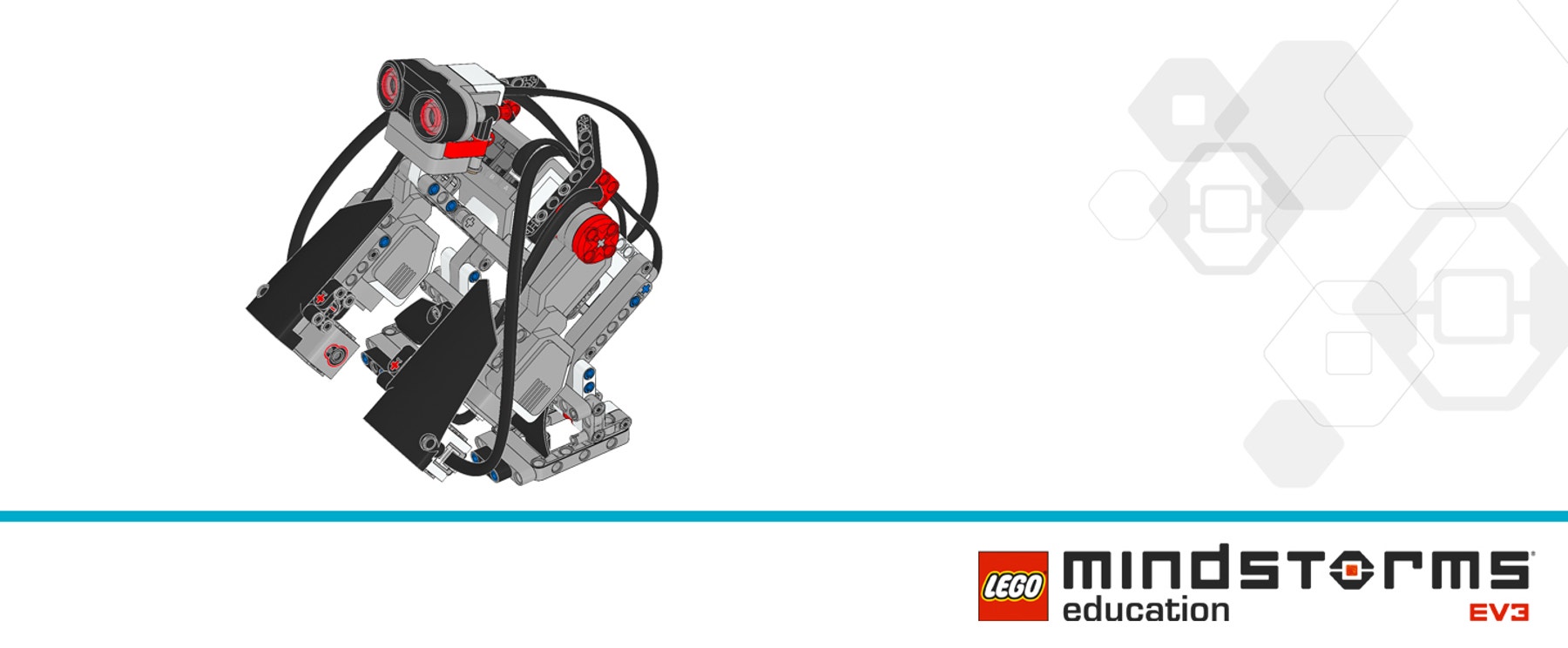 Сколько кнопок на EV3?
5
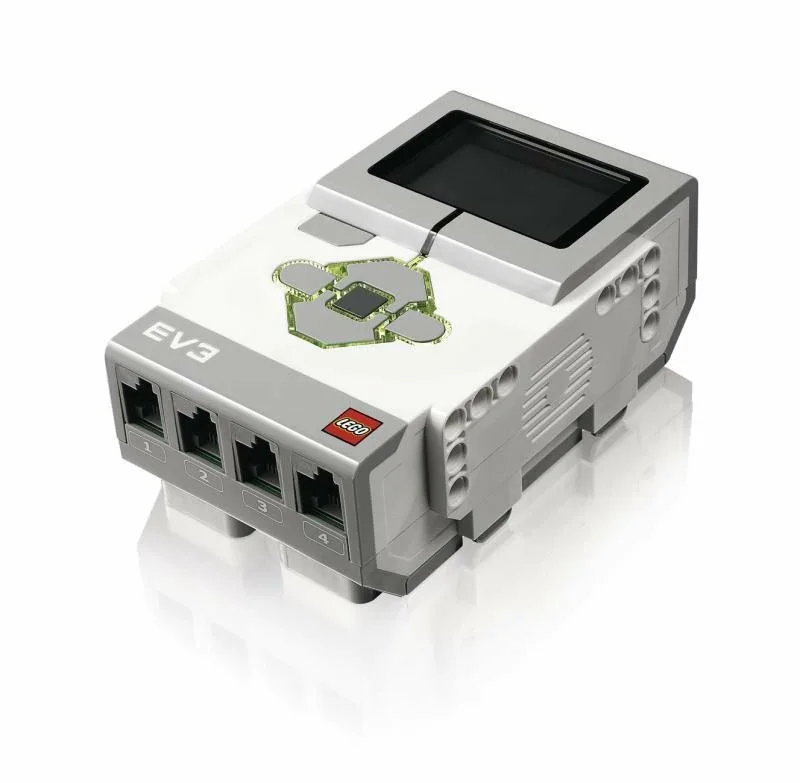 2
?
6
9
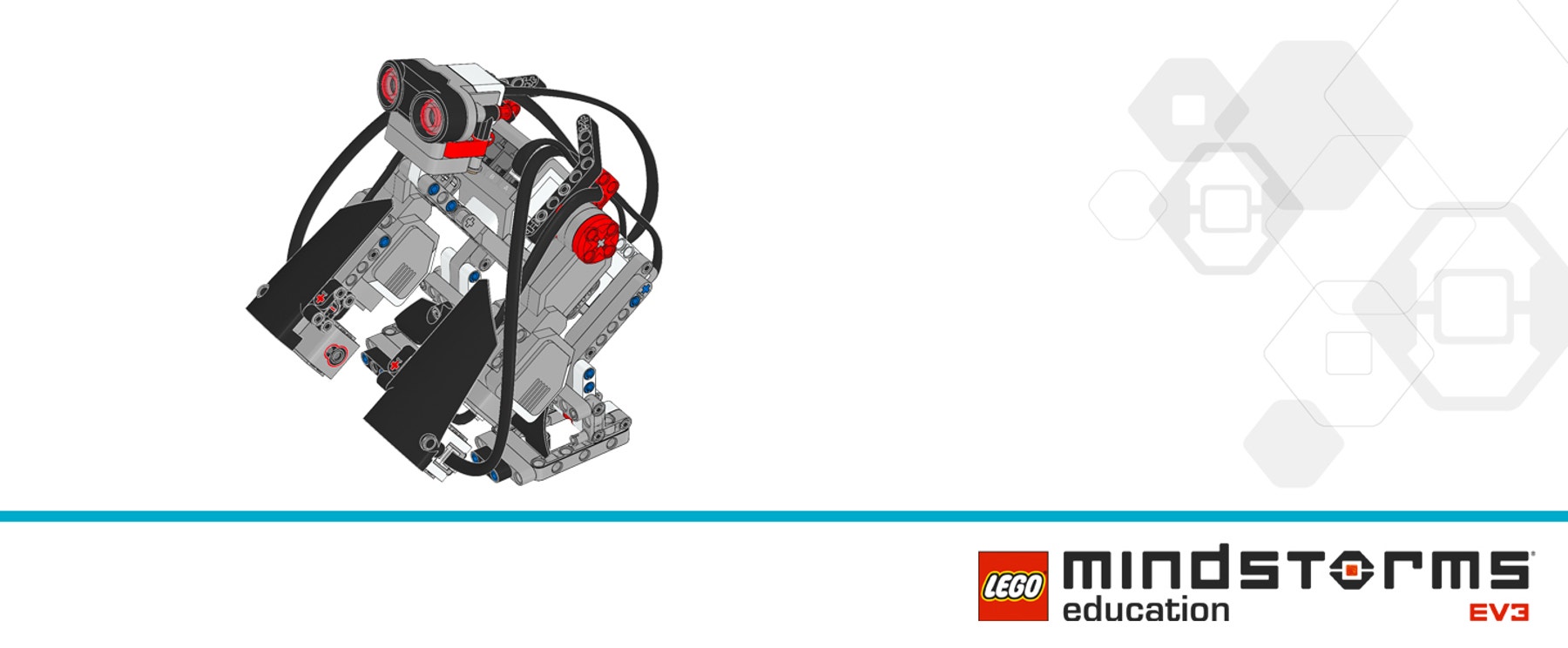 Сколько кнопок на EV3?
5
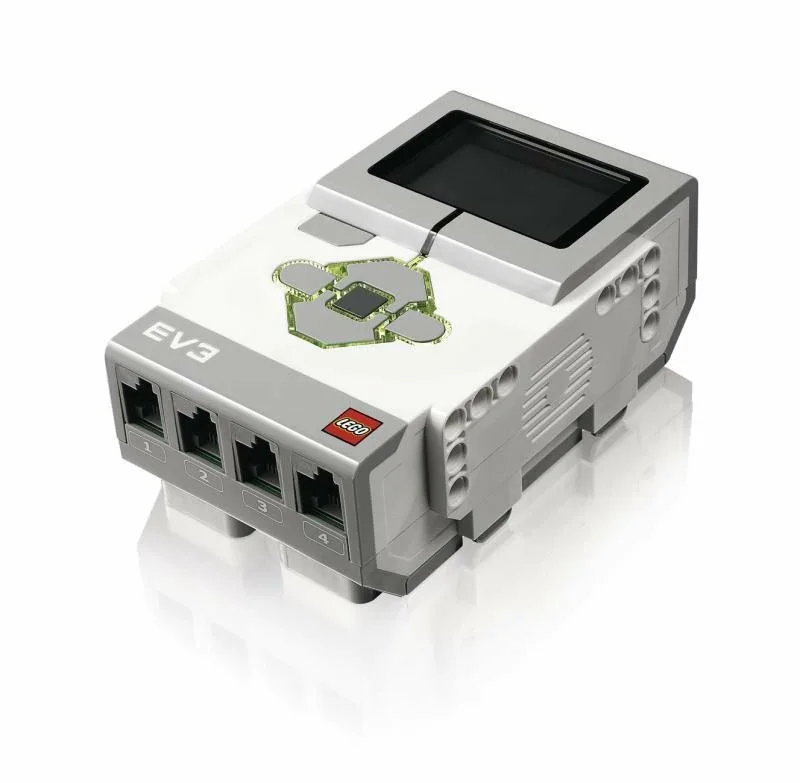 2
?
6
9
Следующий вопрос
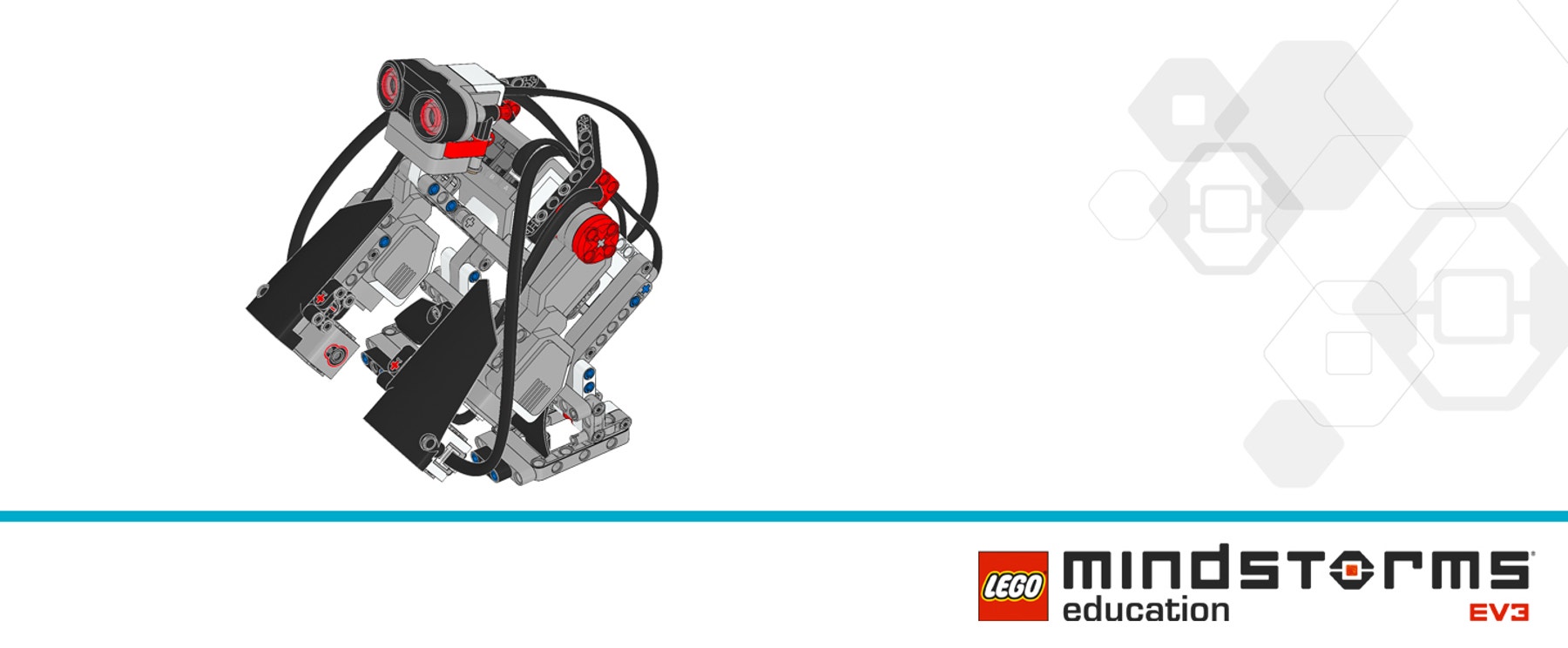 Где можно найти громкость динамика и другие параметры на EV3?
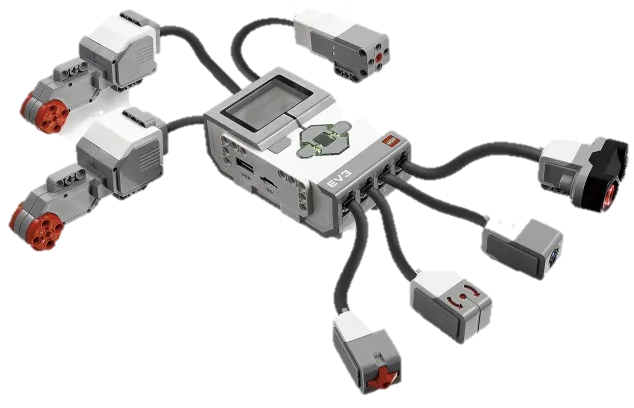 На обратной стороне EV3
В меню Настройки (четвертая вкладка)
За аккумуляторной батареей
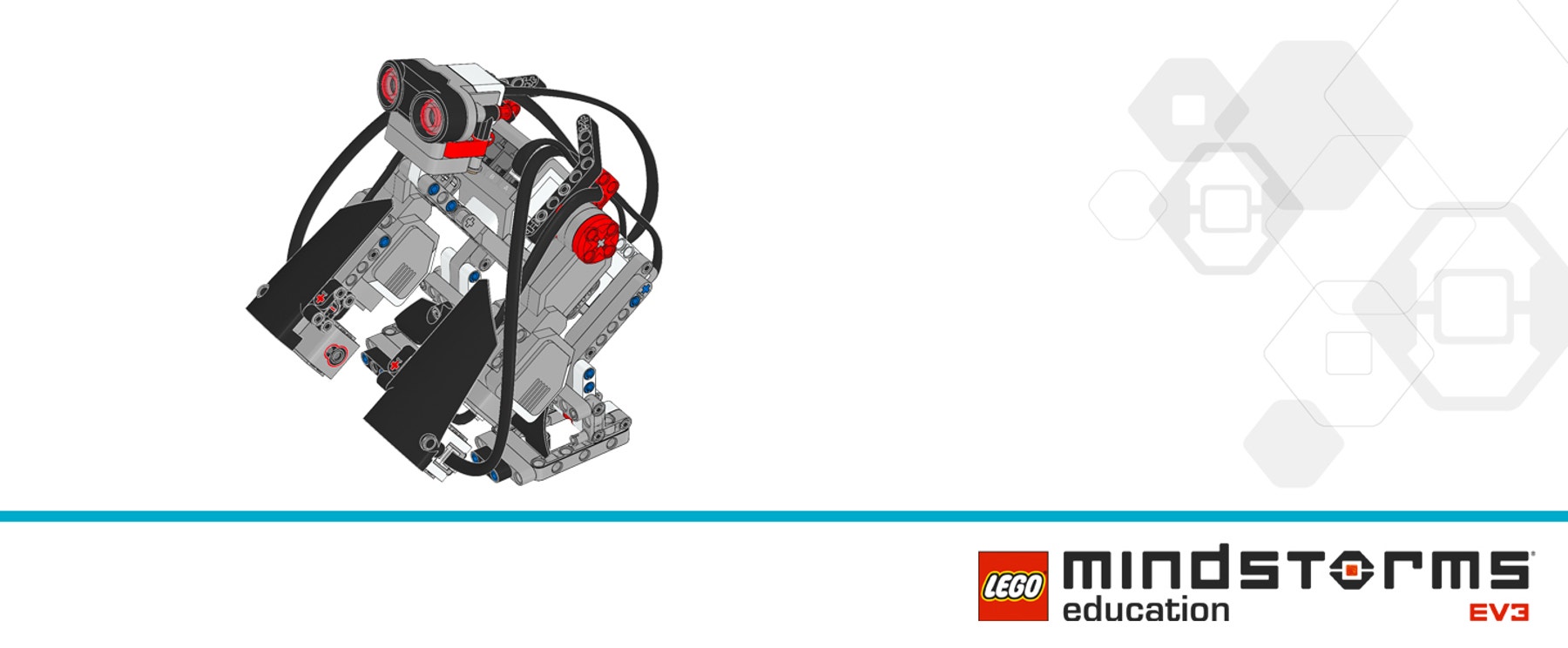 Где можно найти громкость динамика и другие параметры на EV3?
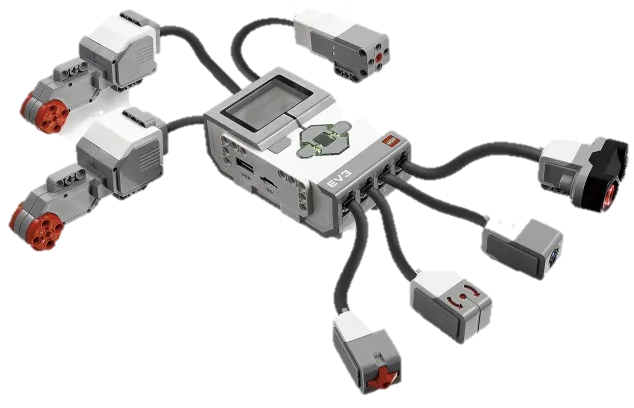 На обратной стороне EV3
В меню Настройки (четвертая вкладка)
За аккумуляторной батареей
Следующий вопрос
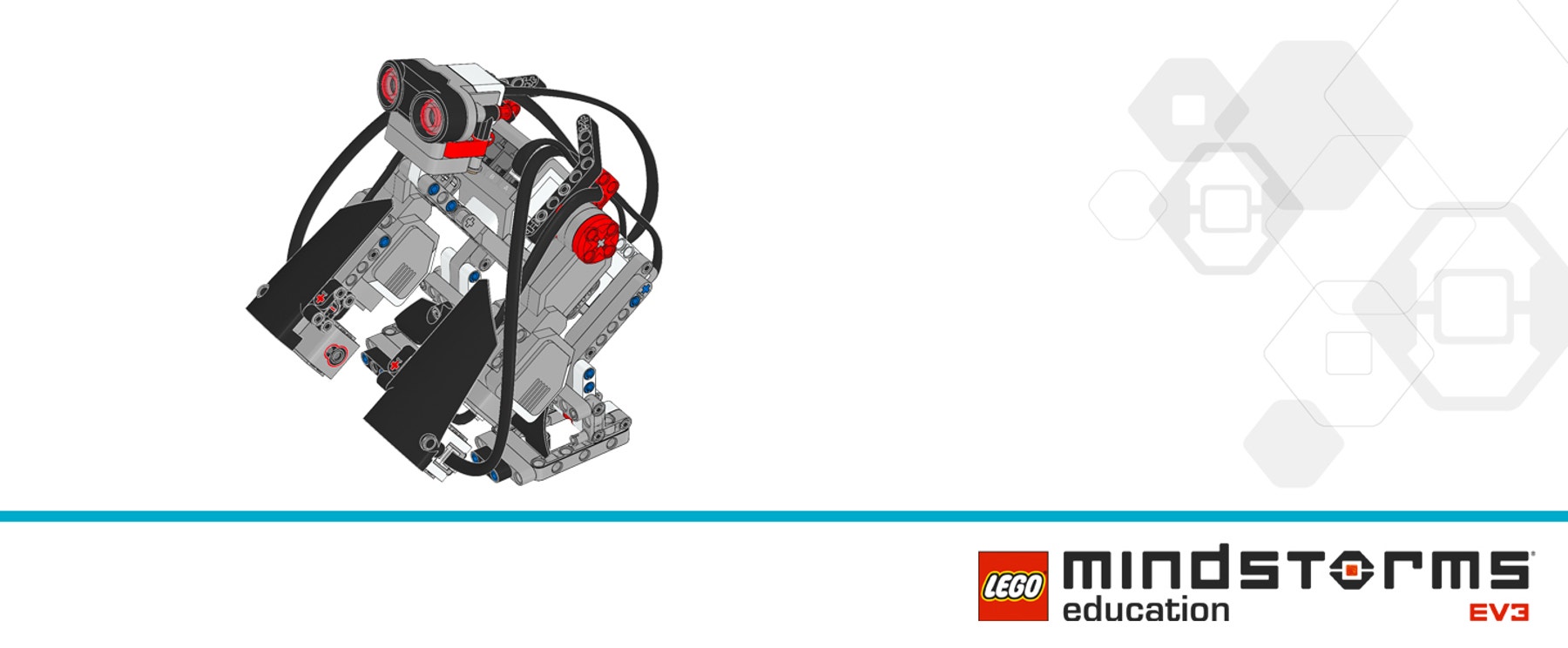 Поддерживает EV3 Bluetooth?
Да, но передача не очень быстро
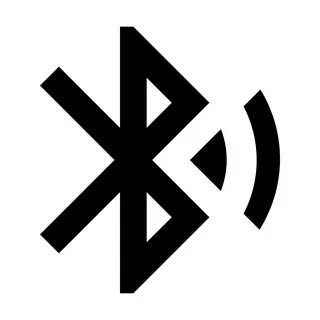 Да
Нет
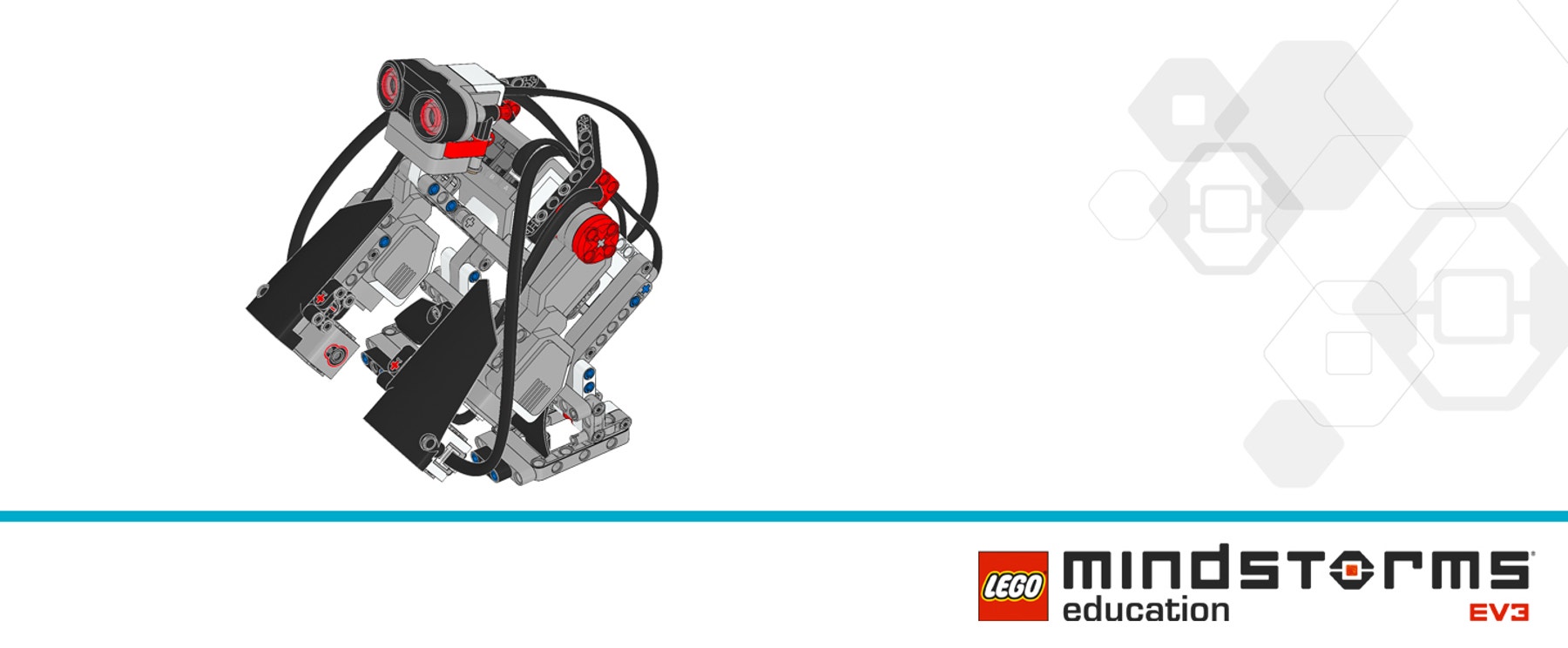 Поддерживает EV3 Bluetooth?
Да, но передача не очень быстро
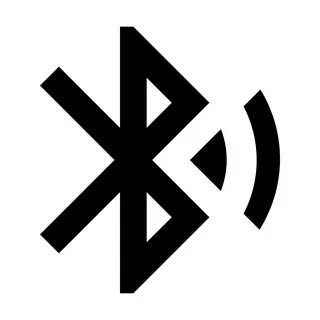 Да
Нет
На главный экран
Литература:
1. Овсяницкая, Л.Ю. Курс программирования робота EV3 в среде Lego Mindstorms EV3 / Л.Ю. Овсяницкая Д.Н. Овсяницкий А.Д. Овсяницкий;

 2.Юревич, Е.И. Основы робототехники. Учебное пособие / Е.И. Юревич. – Санкт-Петербург: БВХ-Петербург, 2005 г.